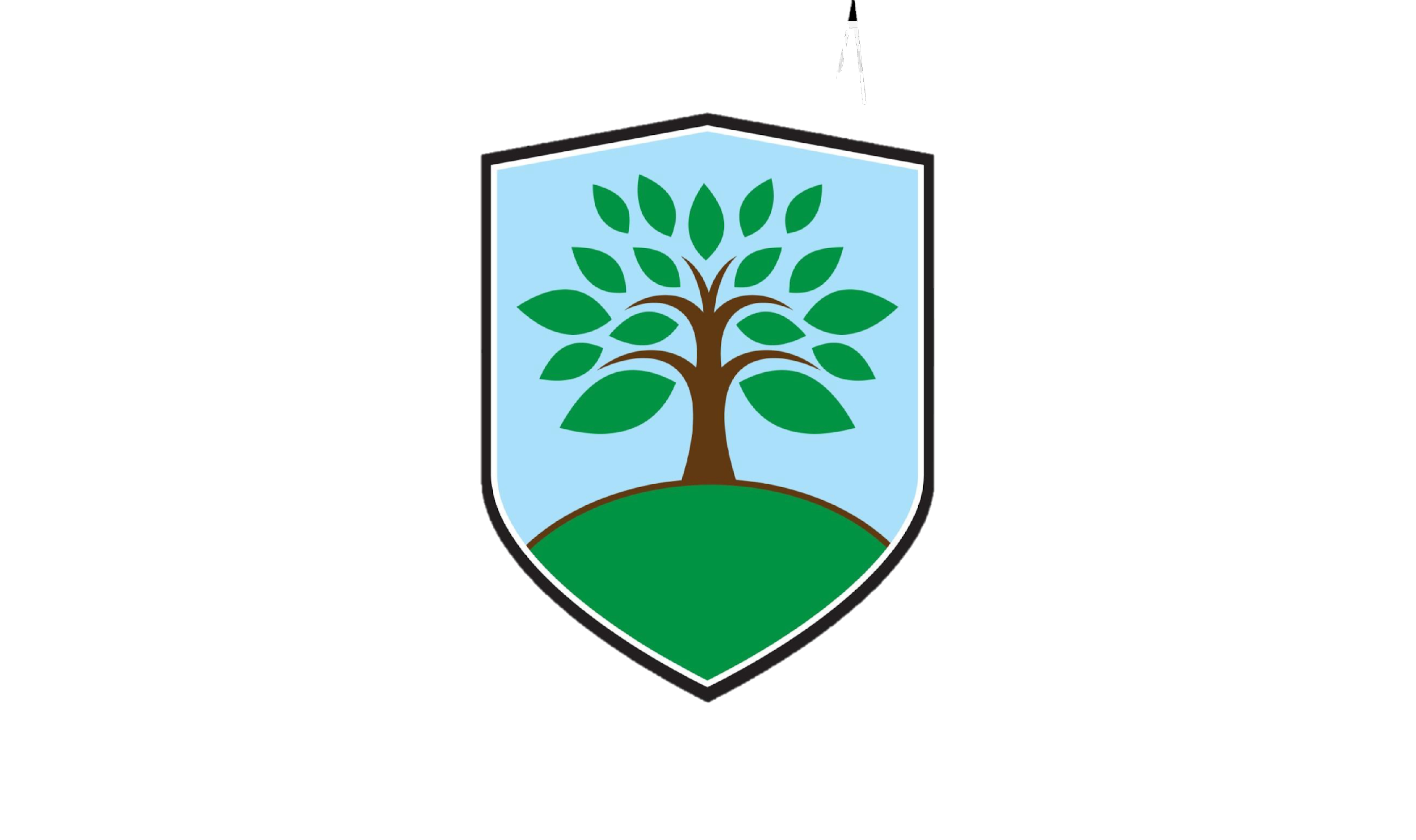 Art & Design 
Technology
Make your mark 
Exploring mark making and line;  working and experimenting with  different materials. 
Structures: Designing, and constructing windmills. Looking at ways of joining and making shapes.
History and Geography
How am I making History? 
Children begin to look at a simple timeline extending back from their memories to before they were born. 
What is it like to live here? 
Children learn about the geographical features and weather types found where we live.
Phonics
We continue to follow Little Wandle
Autumn 1 will be a recap of phases 3 and 4 to promote fluency. We will work on recognising the tricky words by sight. 
Autumn 2 will begin looking at alternative ways of writing sounds we have learned already.
Maths
Unit 1: 
Place value within 10:  Children will be able to recognise, write and compare quantities to ten. 
Unit 2: 
Addition and Subtraction Within 10: Children will learn strategies for addition and subtraction using objects at first and moving onto counting forwards or back. 
Unit 3: 
Shape: Children will learn and discuss the names and properties of 2D shapes. 
Unit 4:  
Consolidation: Children will recap and review what has been learned so far, and apply it to problem solving and reasoning tasks.
The
Laurels
Primary
School
Year 1
Curriculum Map
Autumn Term 2023
Science
Everyday Materials
Children will learn the names and properties of materials such as wood, wool, cotton, plastic, glass and clay. 
Seasonal Changes
Children will observe the seasonal changes from Summer to Autumn and then Winter, looking closely at their environment.
Religious Education
What does it mean to be a Christian?   Explore what the Christian faith is, and why the bible and churches are important to Christians. 
What would people give as gifts to Jesus if he was born now?  Know the Nativity Story and understand the giving of gifts for Christians.
PE
Games: learn basic movements including running, jumping, throwing and catching
Gymnastics: develop balance,agility and 
coordination
Dance: perform solo dances using simple movement patterns
believe
achieve
succeed
English
Writing
Children will be learning to write sentences with increasing independence, Some of these will be dictated sentences and some will be composed by the children independently. 
Reading
Children will be building their fluency, using the sounds taught so far in phonics. Fluency means that 90% of the words are read by sight rather than sounding out. Reading the taught tricky words by sight. 
Grammar: Children will be learning about how to use capital letters, spaces between words and full stops, 
Handwriting: We will focus on the correct seating position for writing and using a comfortable and ergonomic grip on the pencil or pen. The Ladder Family (l, i, u, t, y and j) and the One-Armed Robot Family (n, m and h) will be the foci of handwriting sessions. 
Spellings:
Using the spelling rule for adding –s or –es as the plural marker for nouns and the third person singular marker for verbs.
Music
Pulse and rhythm (Theme: All about me)
The children will be identifying the difference between the pulse and rhythm of a song and consolidating understanding of these concepts through listening and performing activities.
Learning for Life
 Family and Friends: Children learn about what a family is. They explore healthy friendships and how friends and families can help, care and support each other. They learn ways to solve problems or conflicts in friendships.
Computing
Technology around us - Developing keyboard and mouse skills
Digital Painting - Explore the world of digital art and its range of creative tools. 
Health, Wellbeing and Lifestyle Talking about e-safety and content copyright,